LES MULTIPLES DISCOURS
Dominique MAINGUENEAU (	1991	)
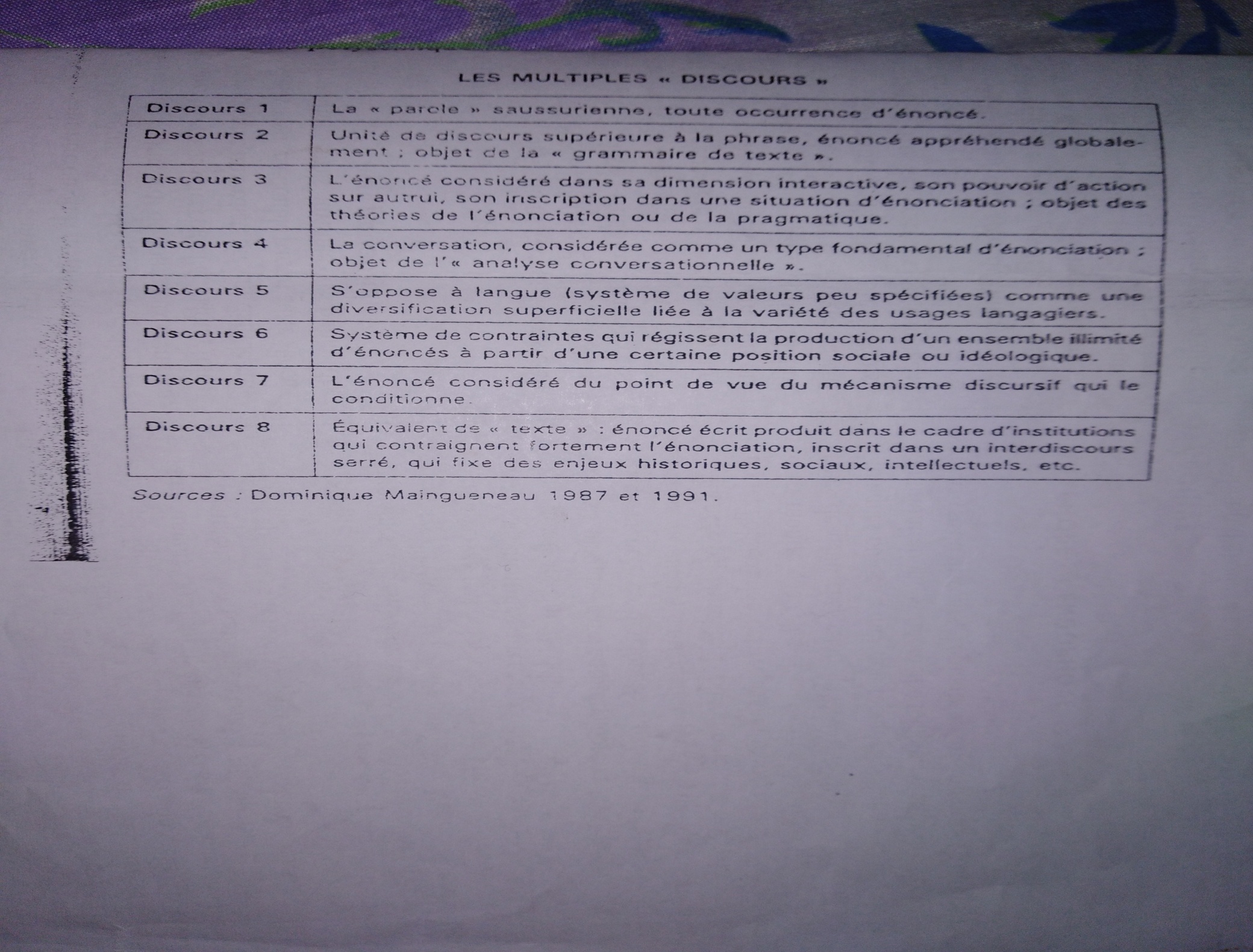